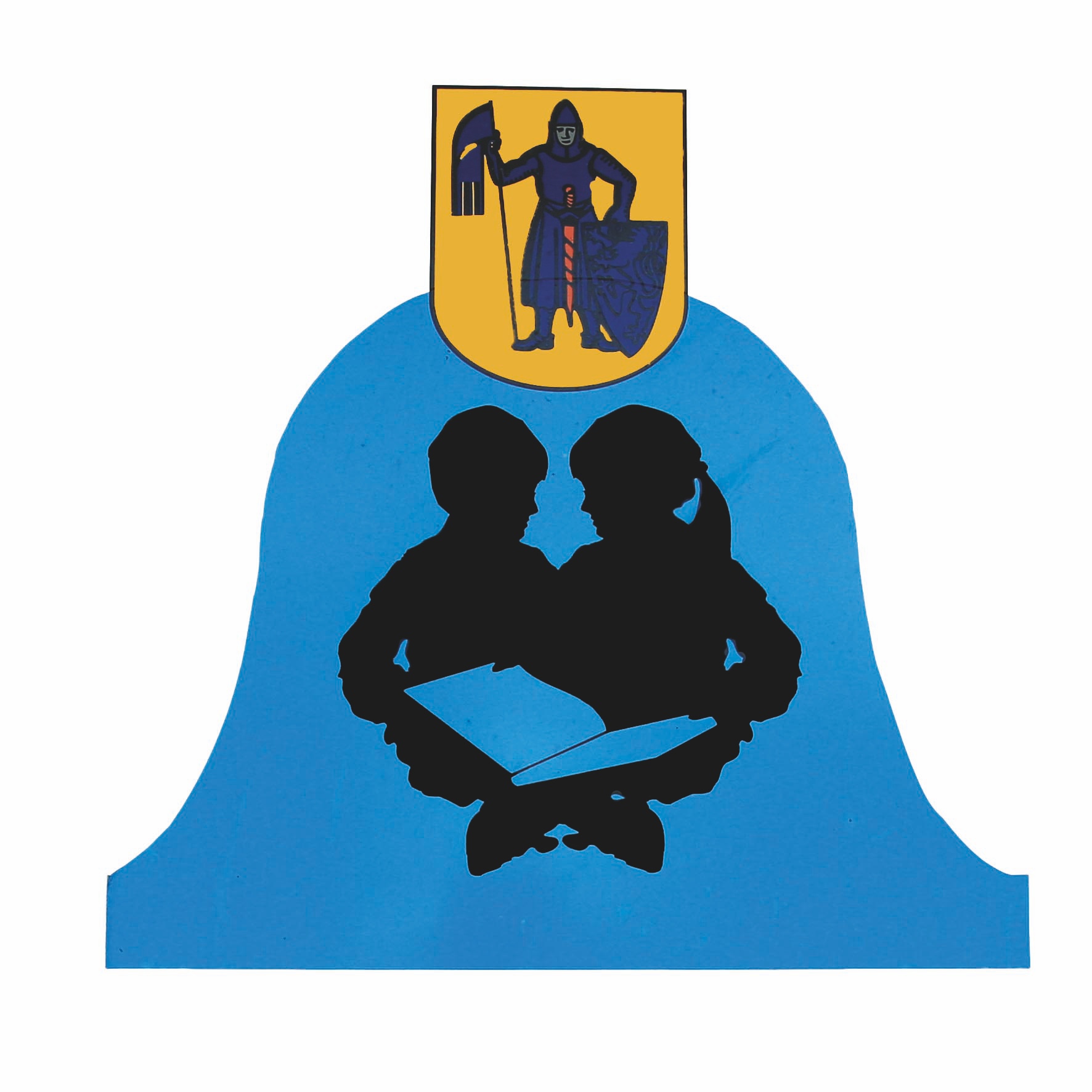 Unsere Schulhymne

Bücherwürmerwelt
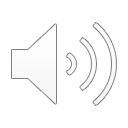